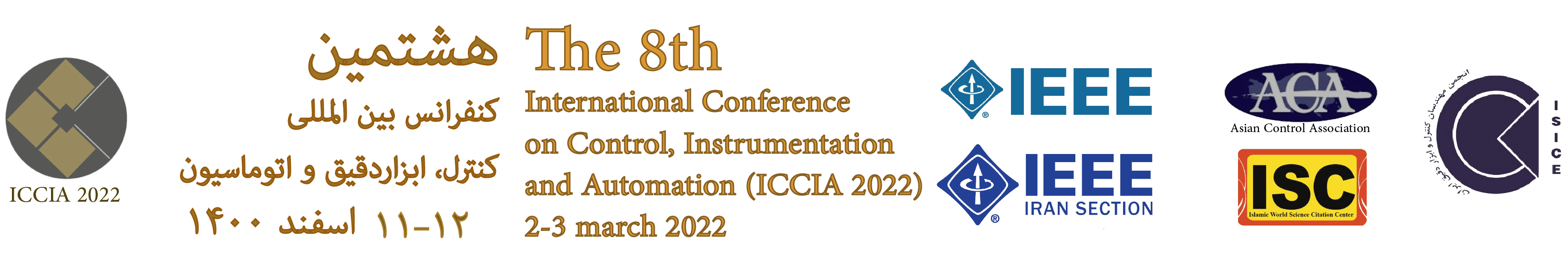 هشتمین کنفرانس بین المللی کنترل، ابزاردقیق و اتوماسیون
(ICCIA2022)
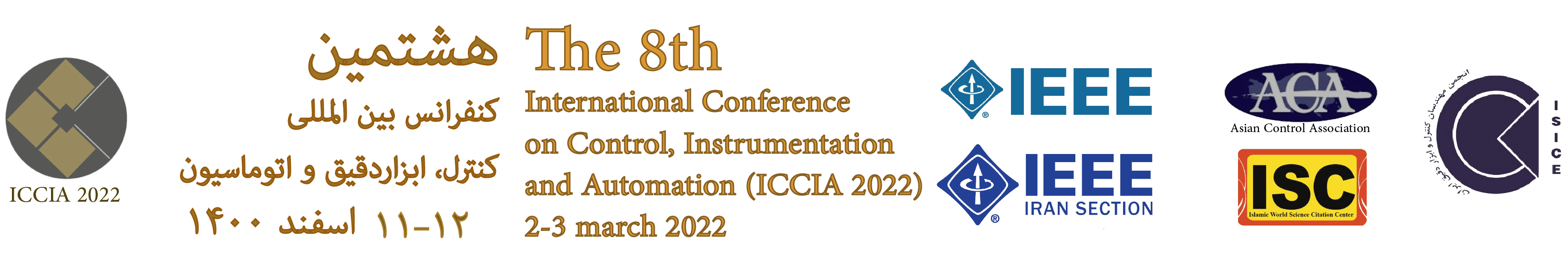 نام
عنوان
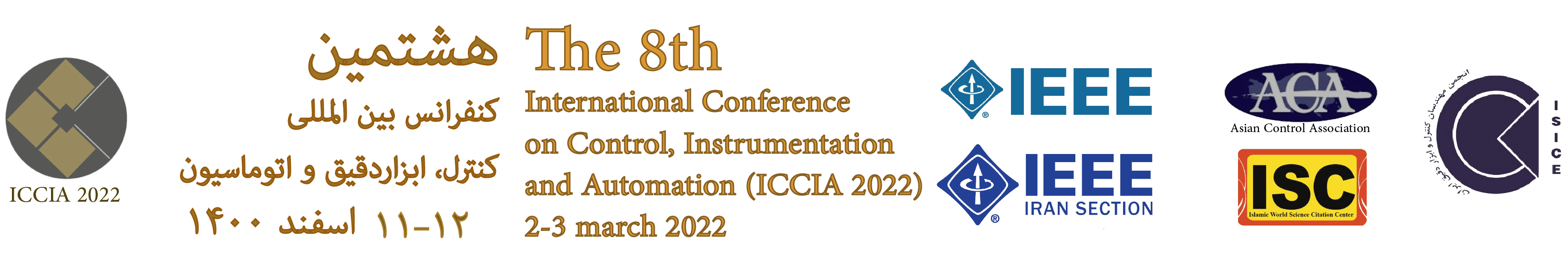 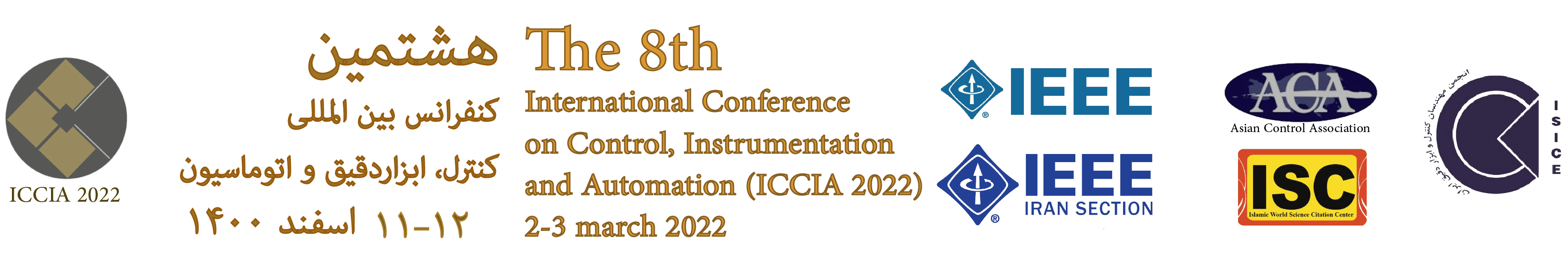 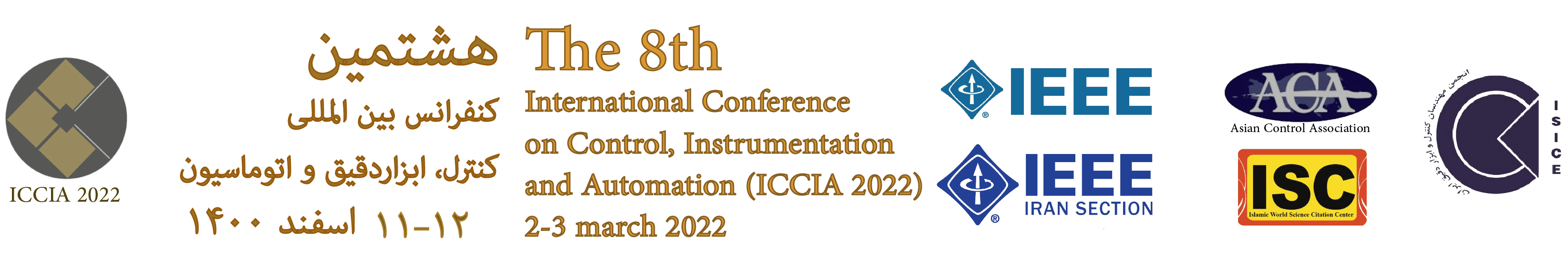 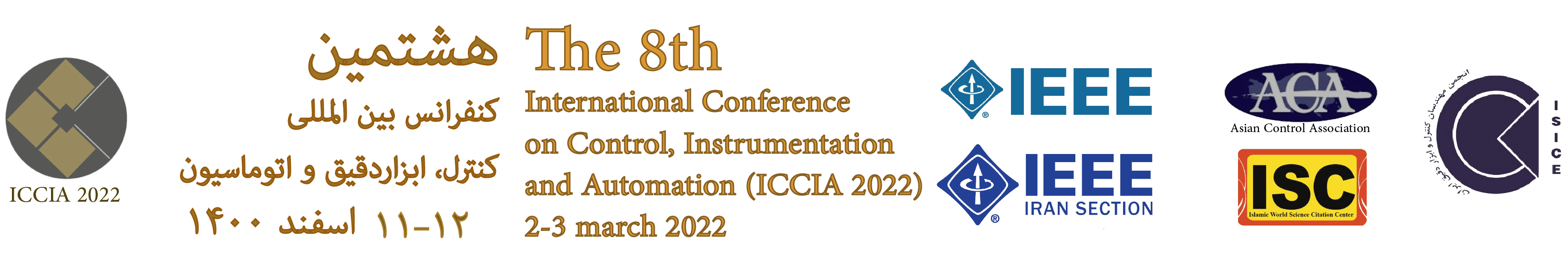 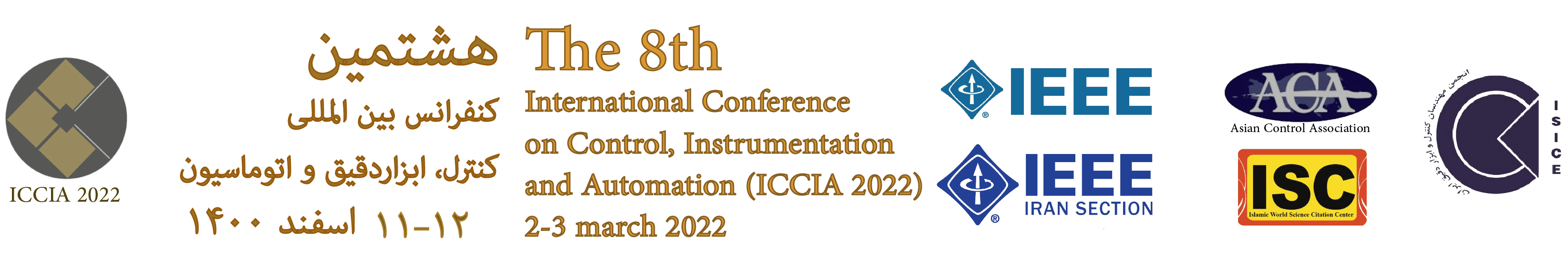 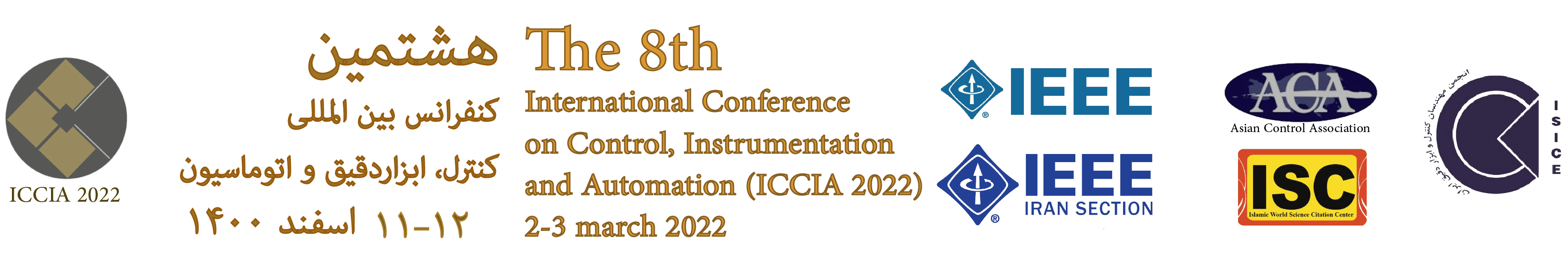 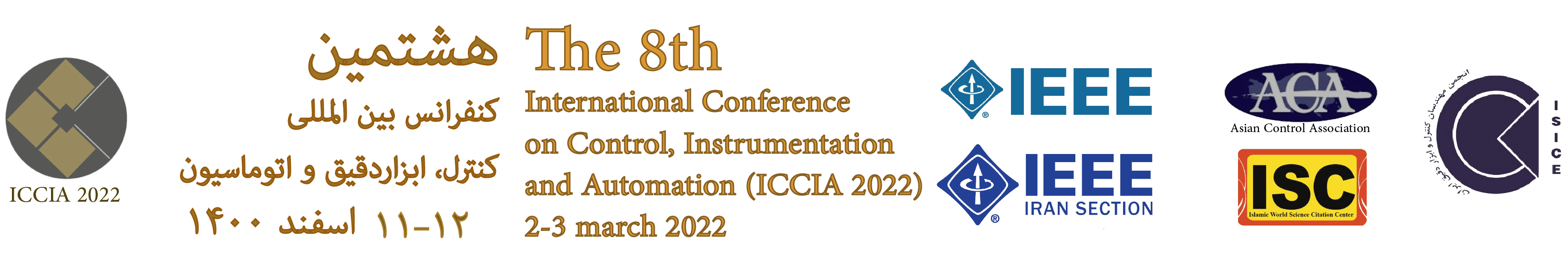 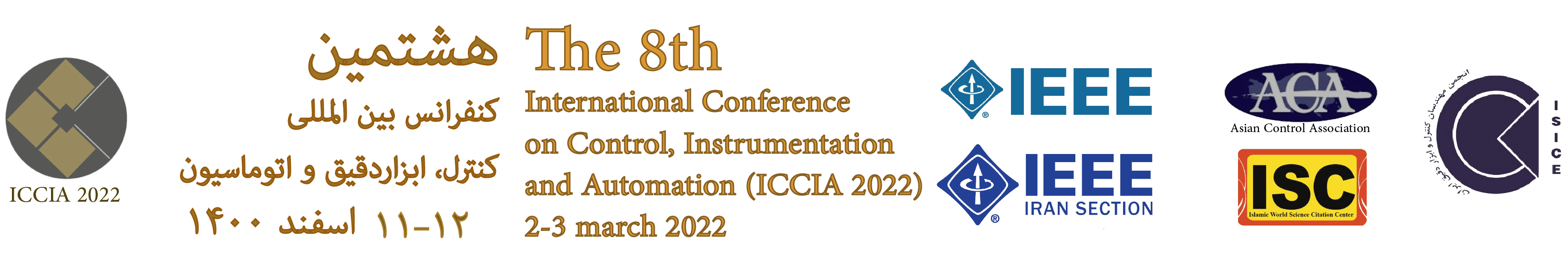